PROGETTO ERASMUS IL SOLE  ( THE SUN)
A.S. 2021/2022 
I.C. PABLO NERUDA
CLASSE 1°A
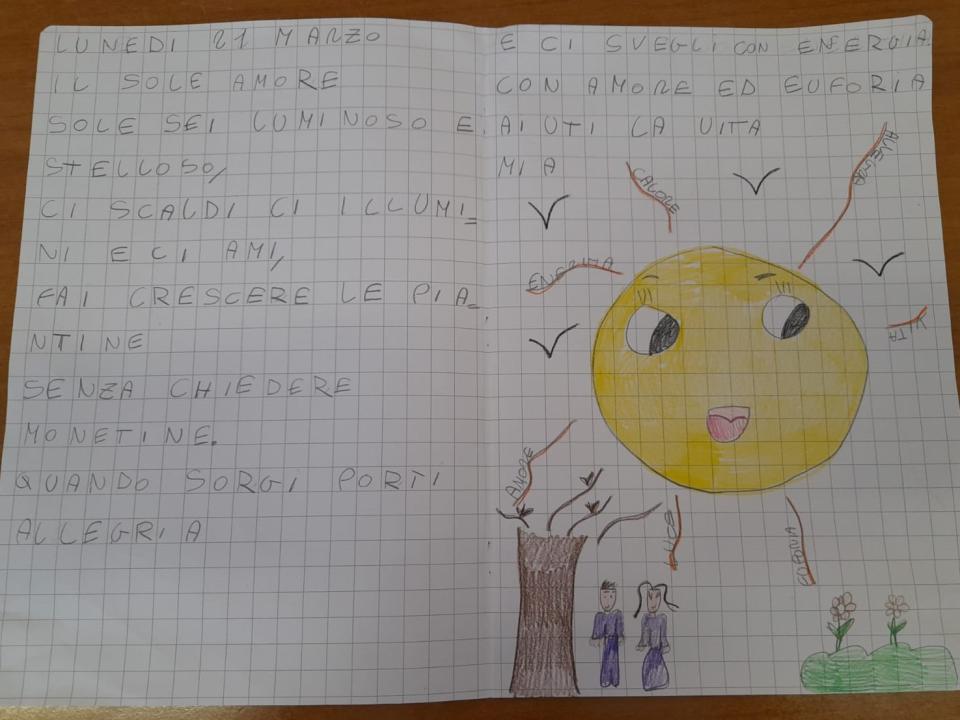 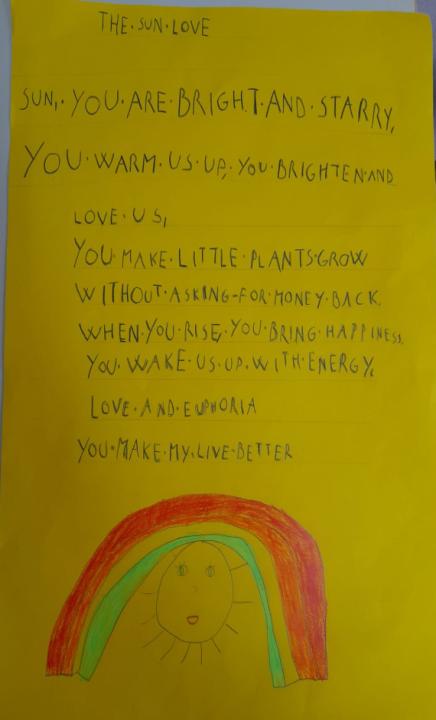 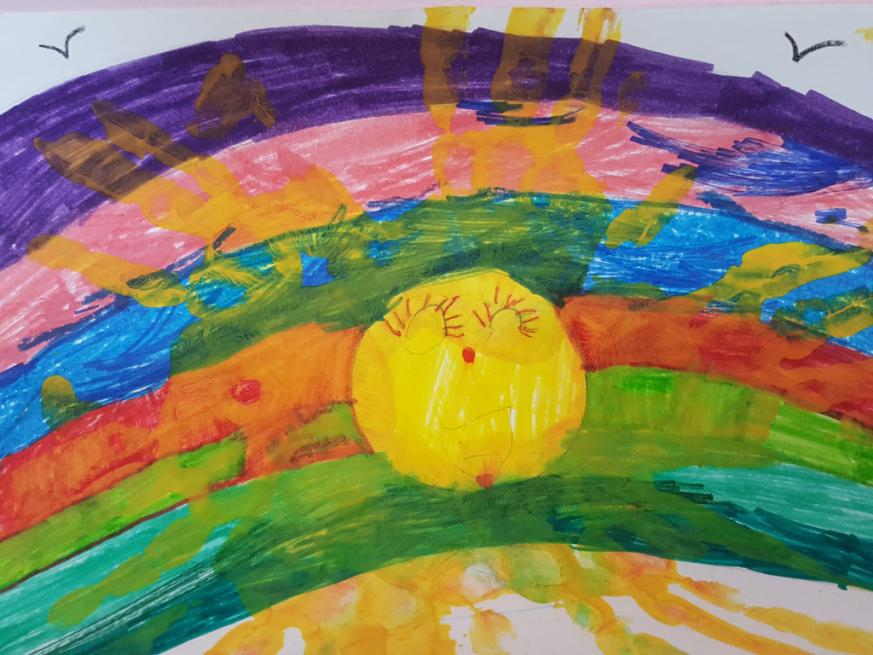 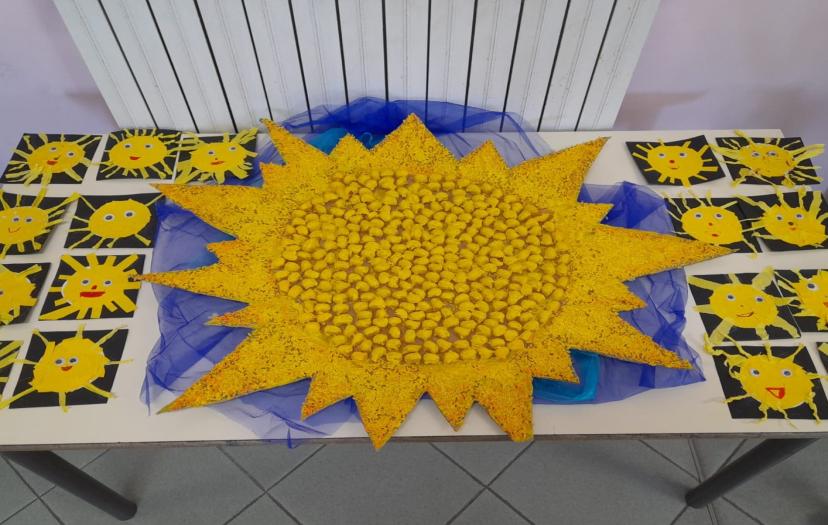 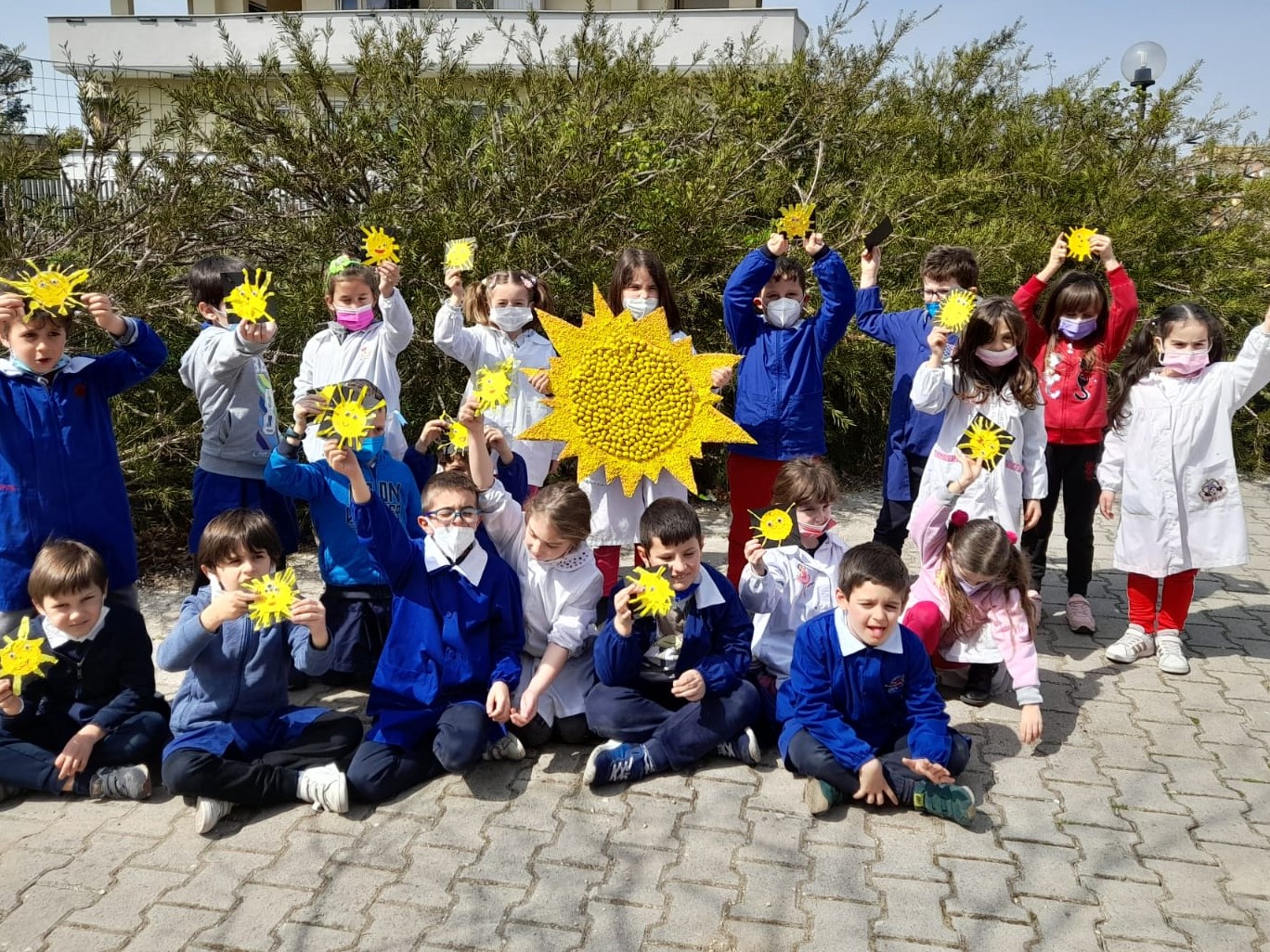 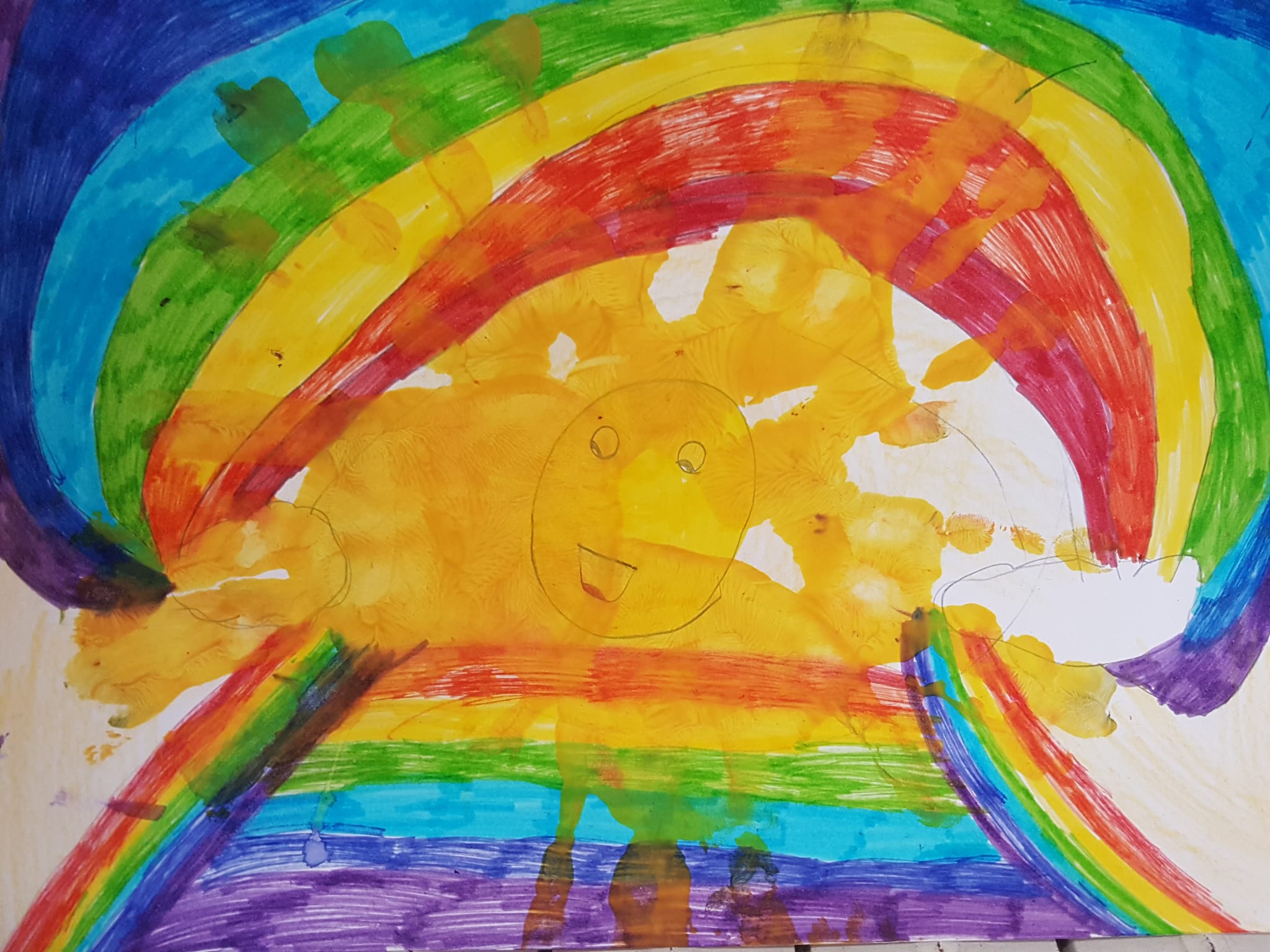 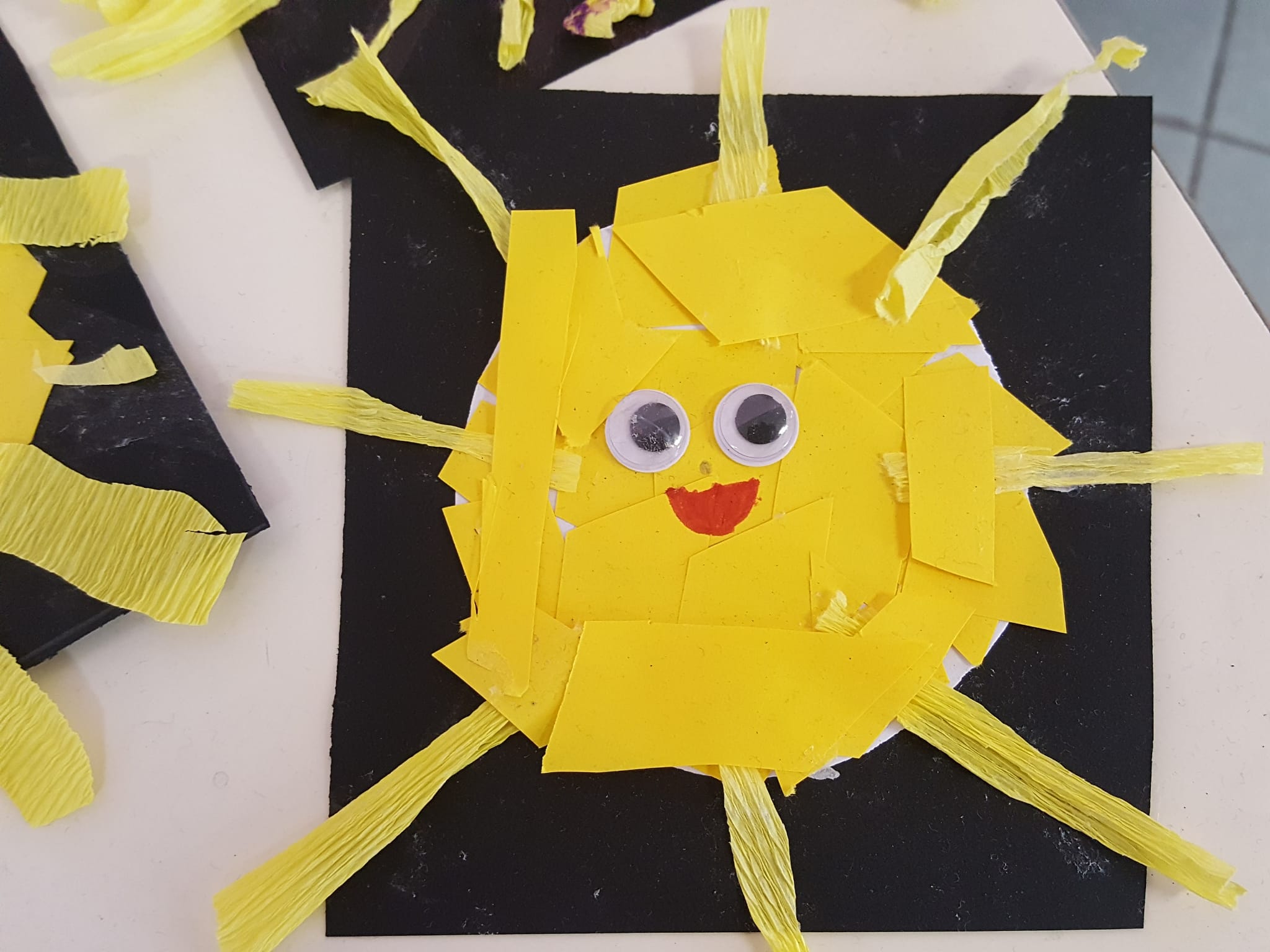 THE SUN IS HAPPINESS
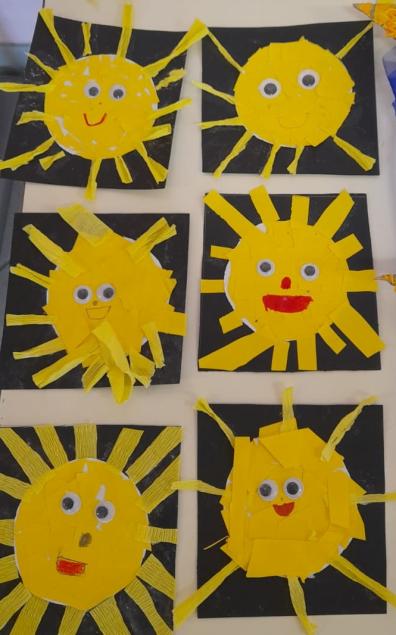 THE SUN IN LIFE
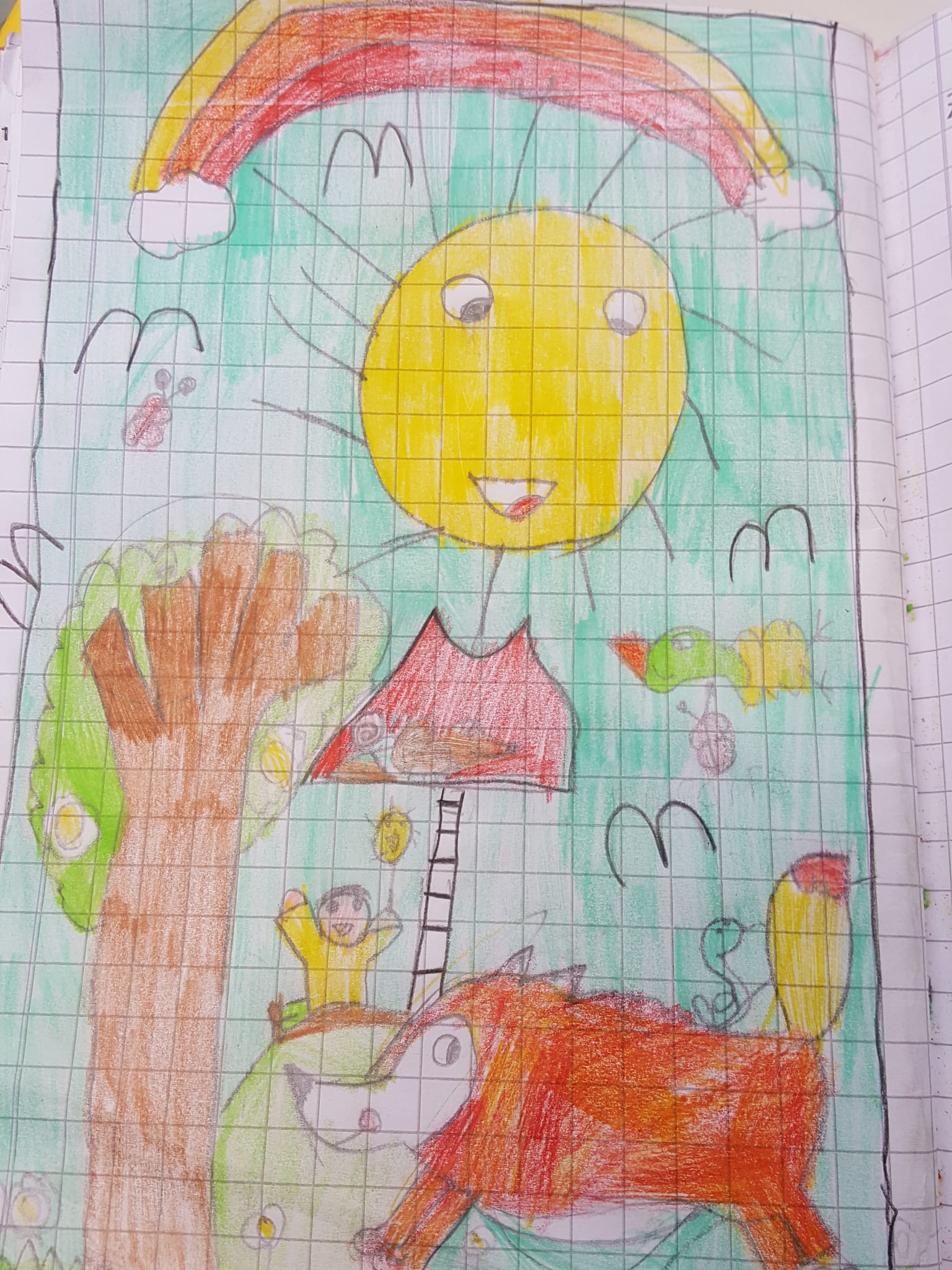 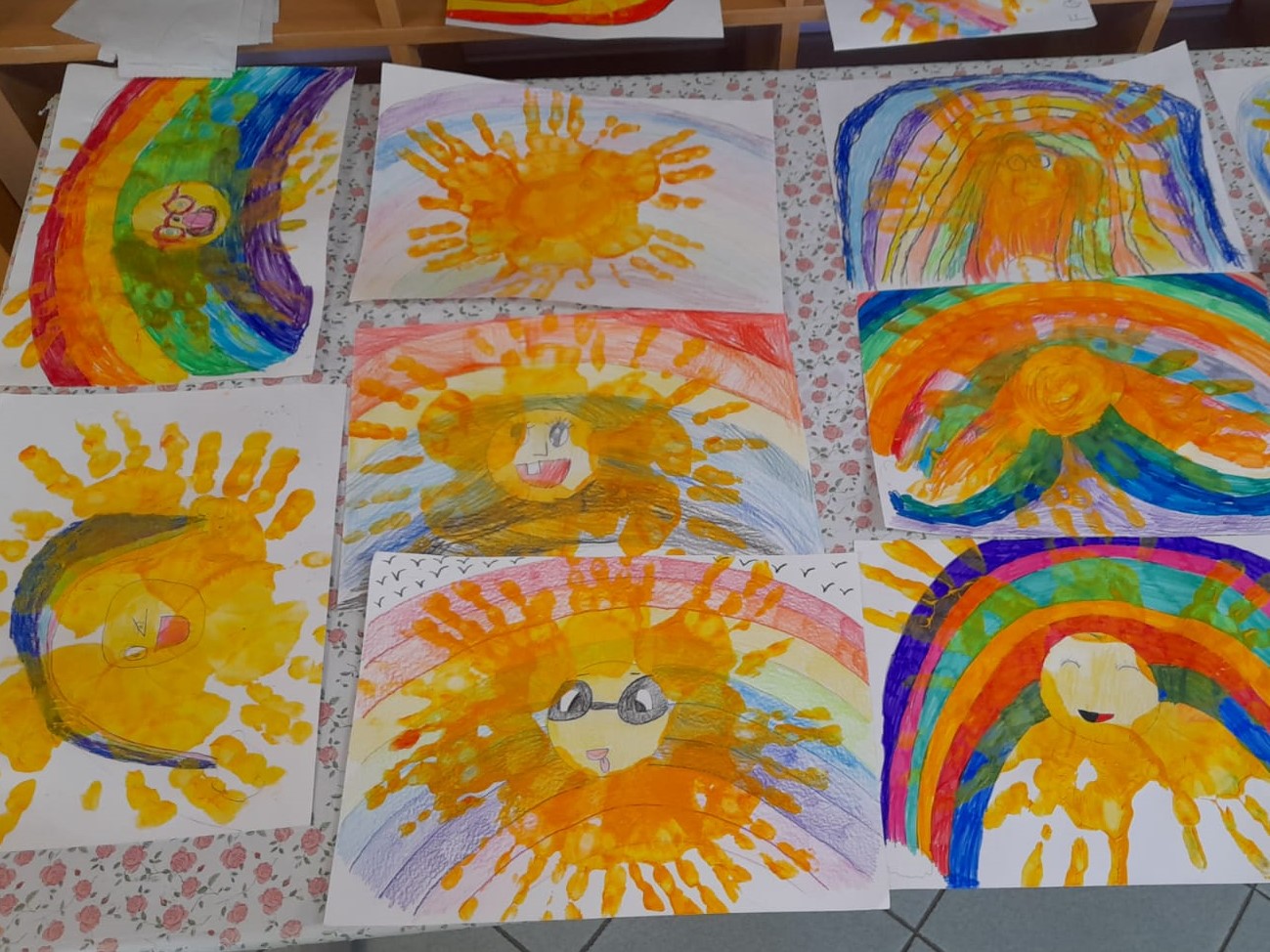 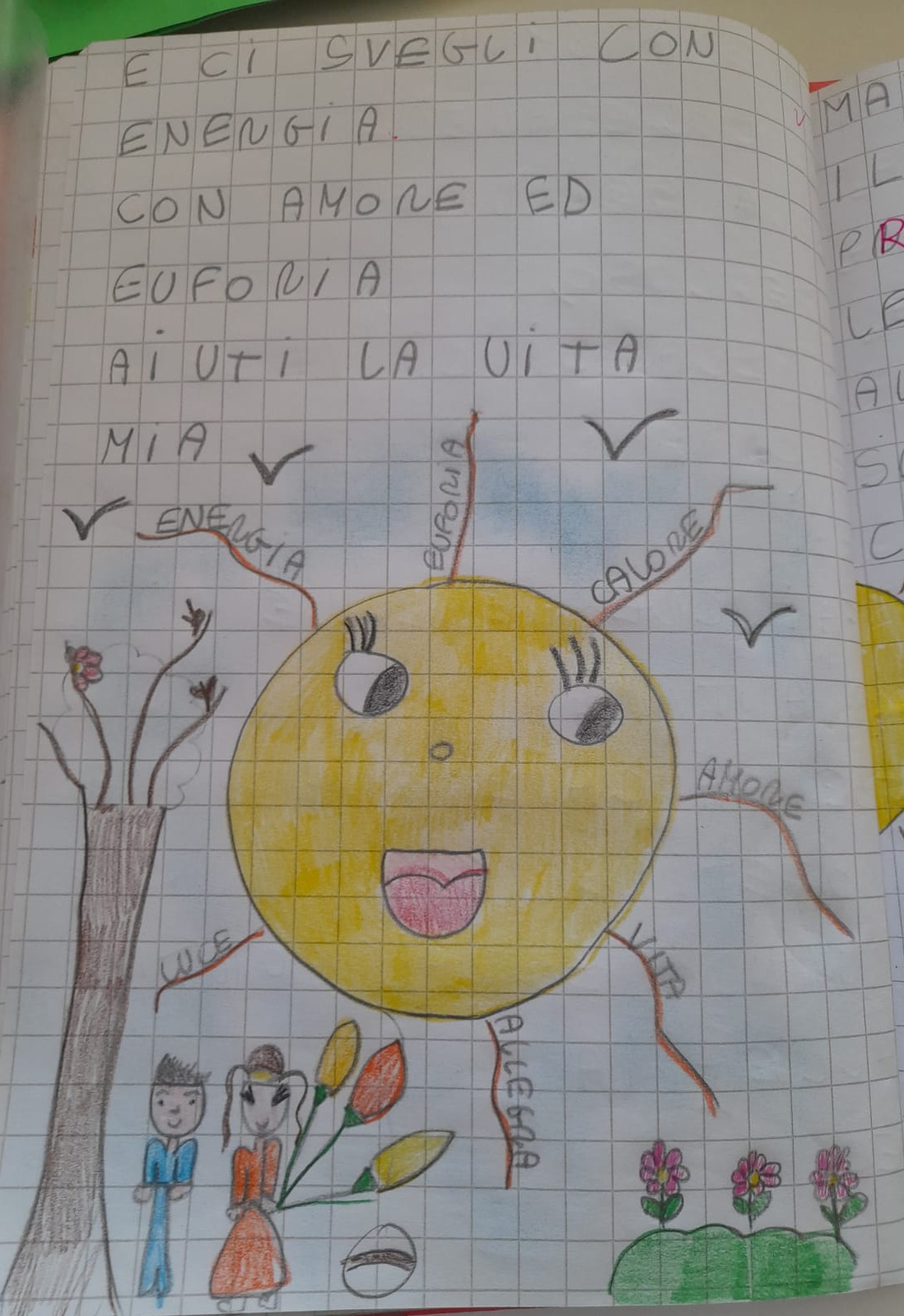 THE SUN IS OUR ENERGY
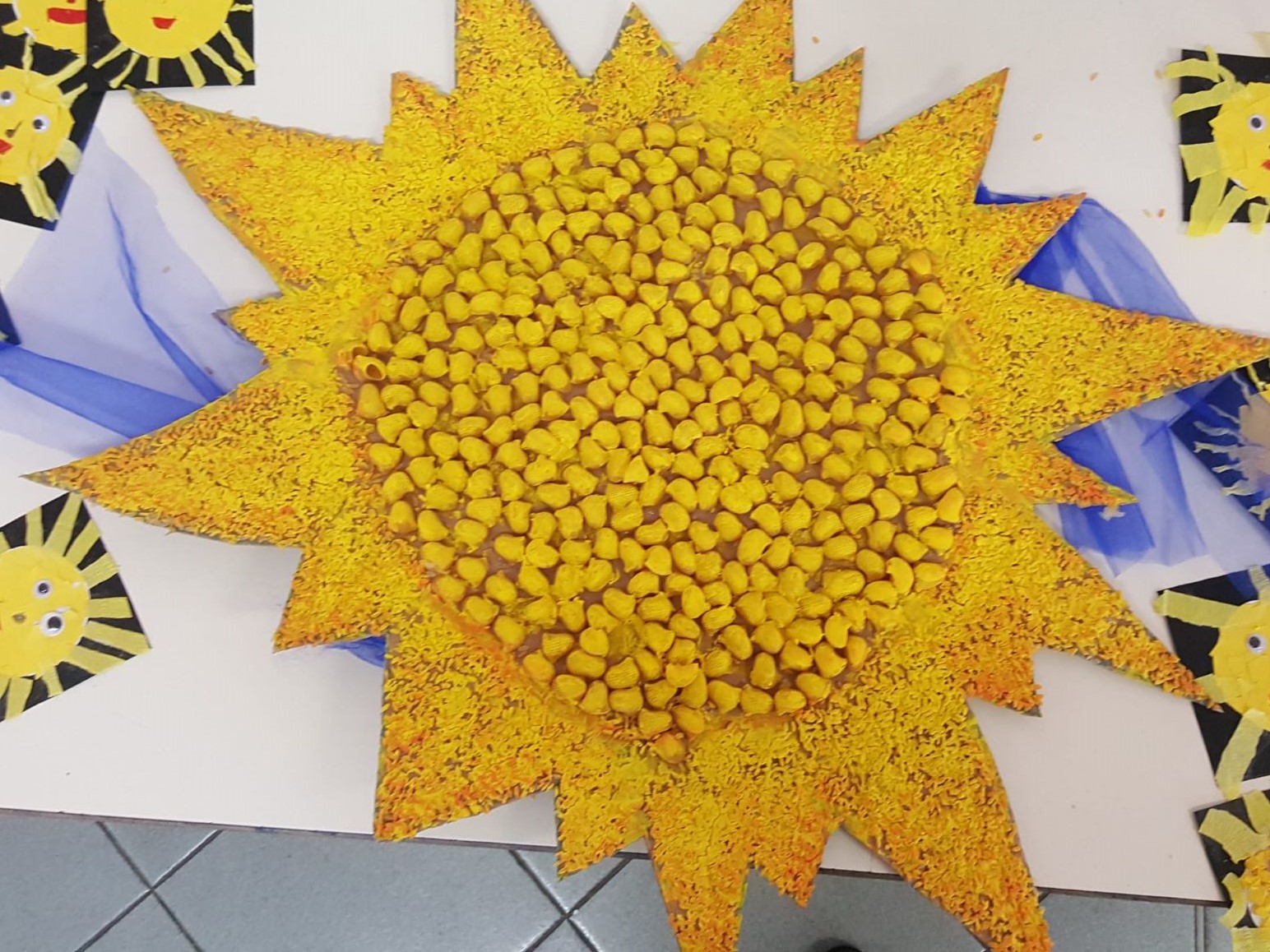